Trabalho de Inglês 2° informática
Professora: Cristiane Cruz
Componentes:
Clarice Nobrega Aparecida
Sérgio Vitor
Jamily Kelly 
Lucas Eduardo Silva de Medeiros
Descrição dos personagens
Chiquinha,30 years old:
She wearin:dress,earring,creepy.

She is tall,black,fat,have a blach hair,brons 
eyes.
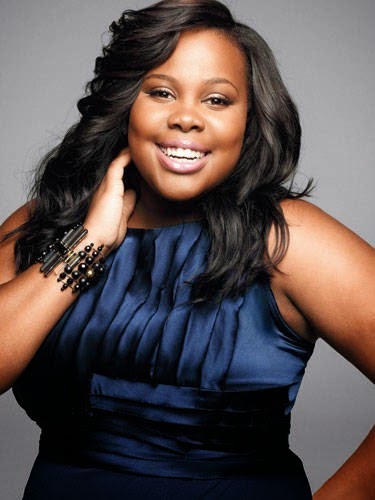 Chicó,25 years old:

He wearin: long-sleeve shirt,pants,social shoes,hat.

He is small,white,skinny,blonde hair,long hair,
blu eyes.
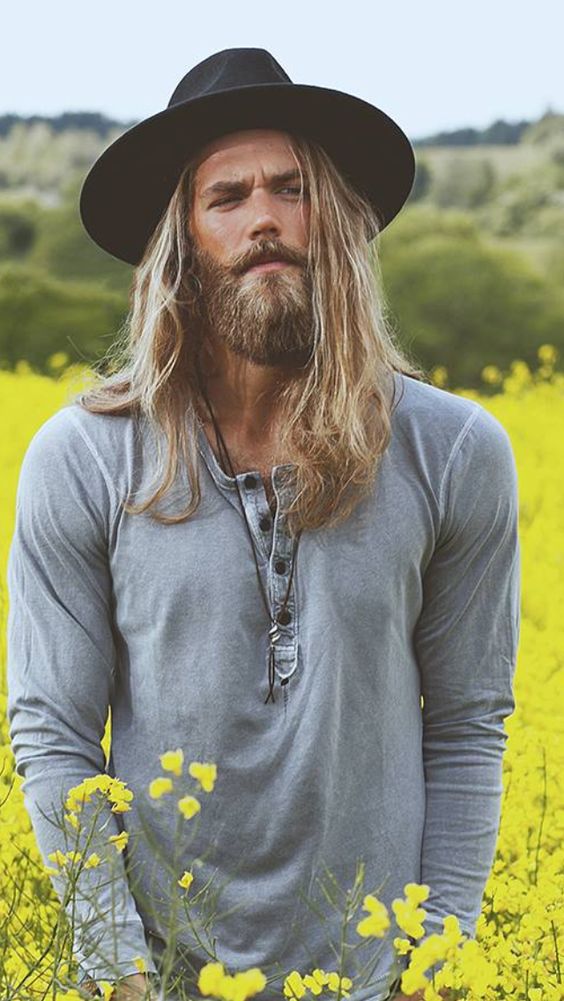 Diálogo
*They come across the square*
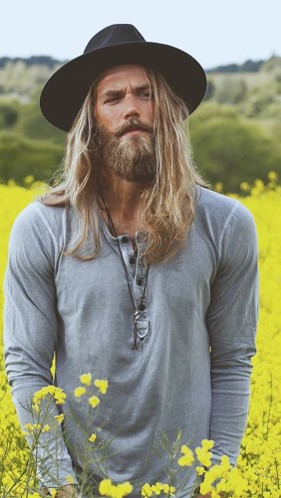 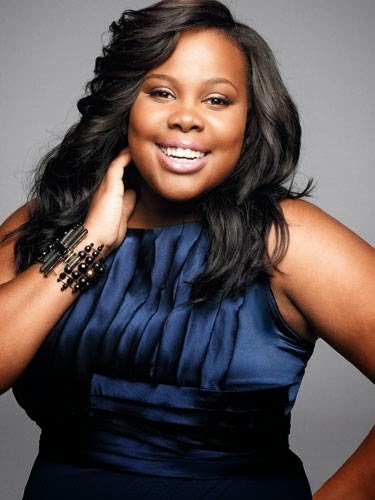 My name is Chiquinha,
and your?
Hello,sorry, whats your name?.
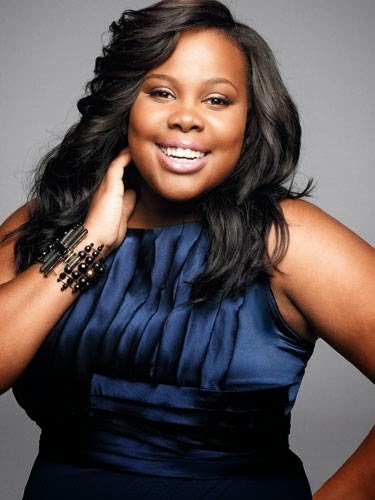 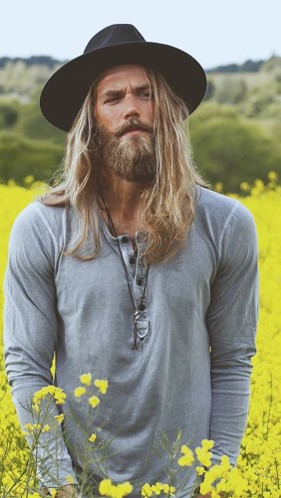 Nice to meet you too.
My name is Chicó,nice to meet you.
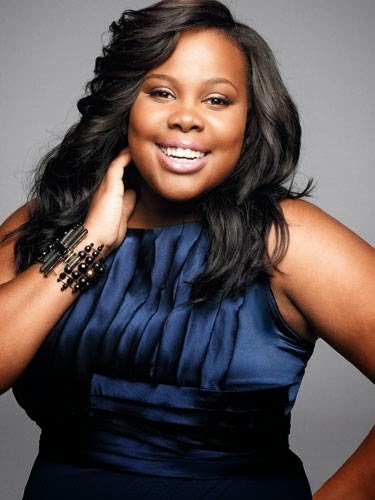 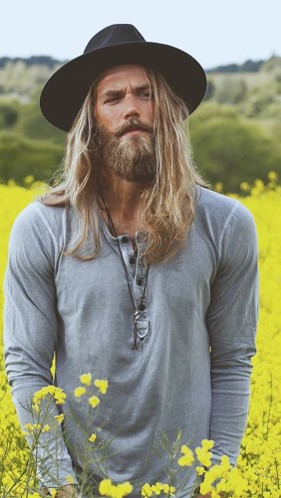 I am 30 years old,and you?
Who old are you?.
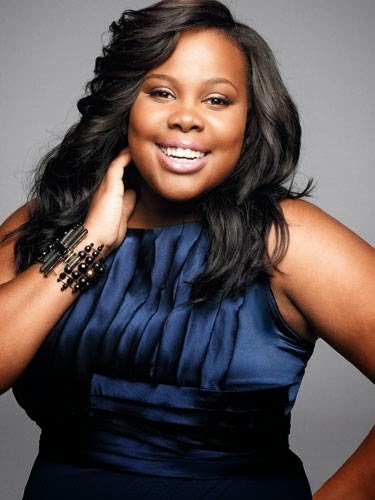 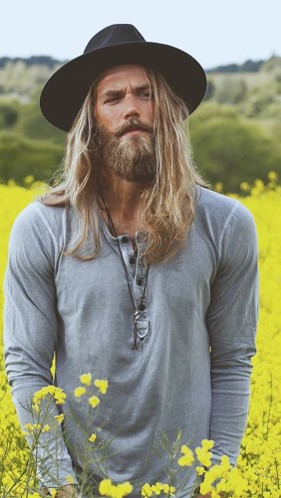 I am lawyer,
what do you do?
I am 25 years old, what do you do?
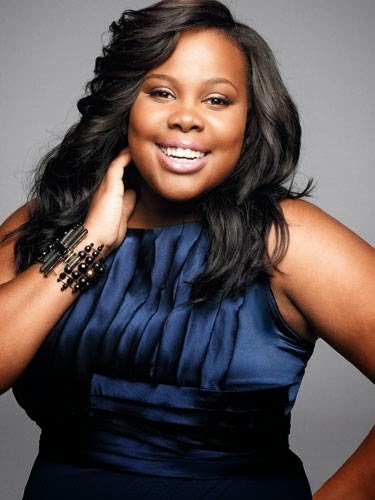 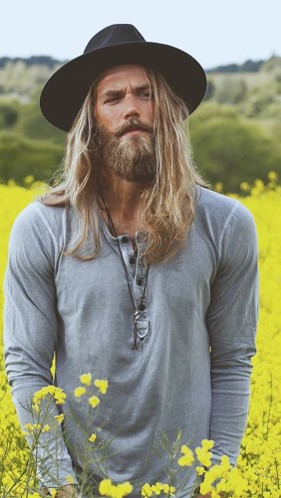 Nice,do you have girlfriend?
I am portuguese teacher.
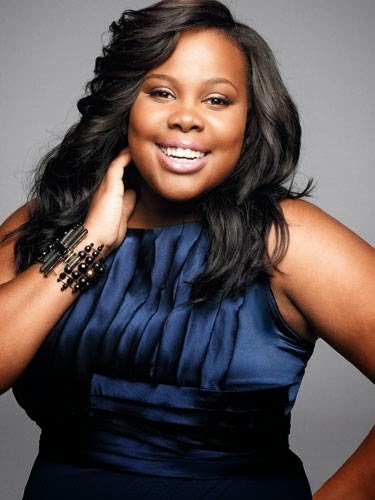 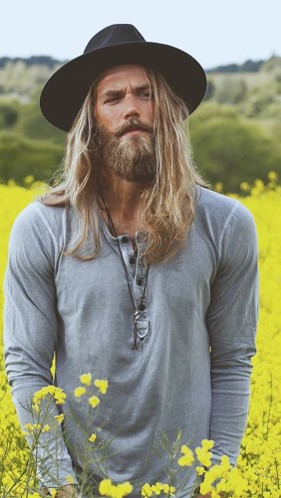 Whats your number?
no,i dont.
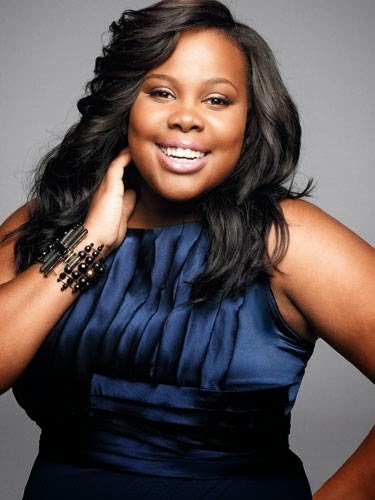 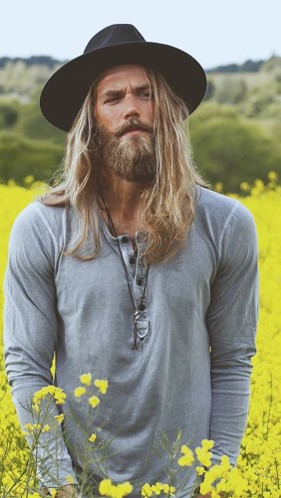 lets talking after!
4002-8922
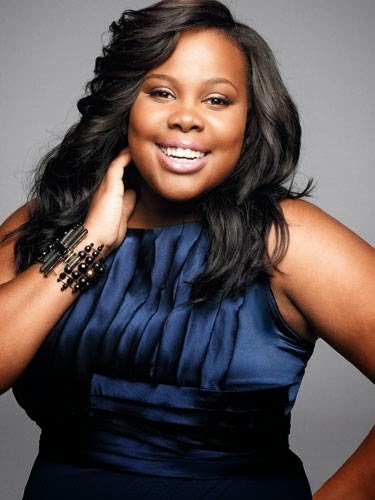 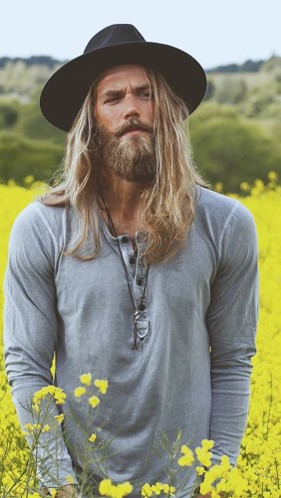 Bye!
Bye!
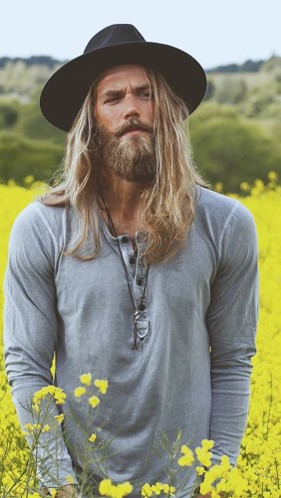 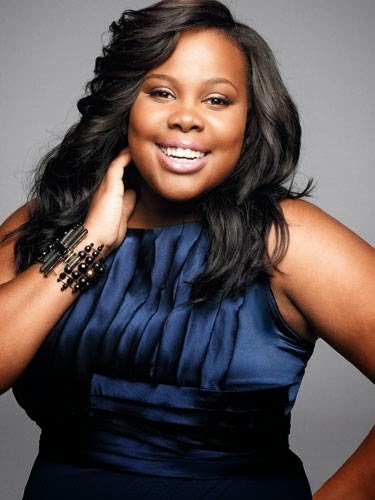